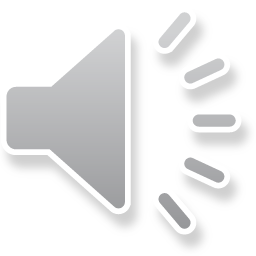 Estudando para o ENEM de forma Invertida
ENEM: 2011
Nome: Eduardo Feres    Turma: 1ºM05
EEEFM Profº Filomena Quitiba
Mapa conceitual
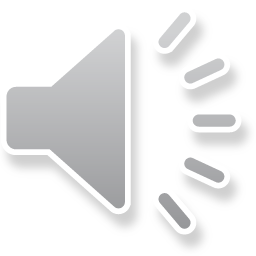 Competência e Habilidade
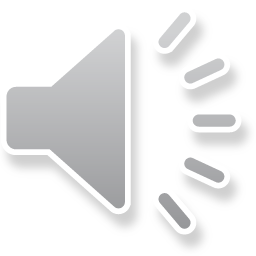 III - Selecionar, organizar,
relacionar, interpretar dados e
informações representados de
diferentes formas para tomar
decisões e enfrentar situações-problema.

H15 - Associar os processos vitais do
organismo humano (defesa,
manutenção do equilíbrio interno,
relações com o ambiente,
sexualidade etc.) a fatores de ordem
ambiental, social ou cultural dos
indivíduos, seus hábitos ou outras
características pessoais.
Explicação e conceito da Física
Questão 81 – ENEM 2011
Para medir o tempo de reação de uma pessoa, pode-se realizar a seguinte experiência: I. Mantenha uma régua (com cerca de 30 cm) suspensa verticalmente, segurando-a pela extremidade superior, de modo que o zero da régua esteja situado na extremidade inferior. II. A pessoa deve colocar os dedos de sua mão, em forma de pinça, próximos do zero da régua, sem tocá-la. III. Sem aviso prévio, a pessoa que estiver segurando a régua deve soltá-la. A outra pessoa deve procurar segurá-la o mais rapidamente possível e observar a posição onde conseguiu segurar a régua, isto é, a distância que ela percorre durante a queda.
O quadro seguinte mostra a posição em que três pessoas conseguiram segurar a régua e os respectivos tempos de reação:
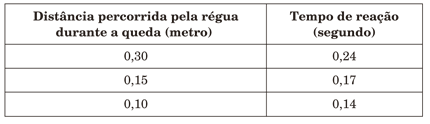 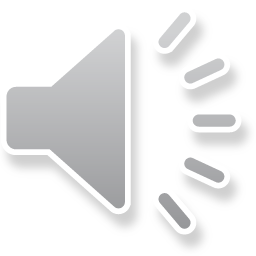 A distância percorrida pela régua aumenta mais rapidamente que o tempo de reação porque a:
 a) energia mecânica da régua aumenta, o que a faz cair mais rápido.
 b) resistência do ar aumenta, o que faz a régua cair com menor velocidade.
 c) aceleração de queda da régua varia, o que provoca um movimento acelerado.
 d) força peso da régua tem valor constante, o que gera um movimento acelerado.
 e) velocidade da régua é constante, o que provoca uma passagem linear de tempo.
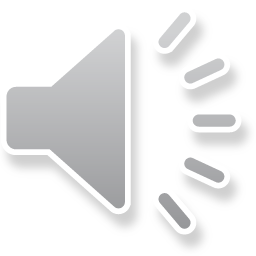 Resolução
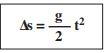 Δs é proporcional ao quadrado do tempo de queda t e por isso Δs aumenta mais rapidamente do que o tempo 
A melhor opção é a (d) que cita o movimento acelerado com aceleração constante.
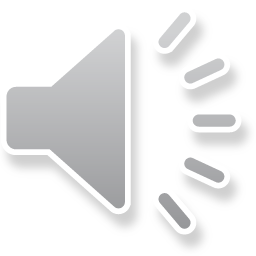